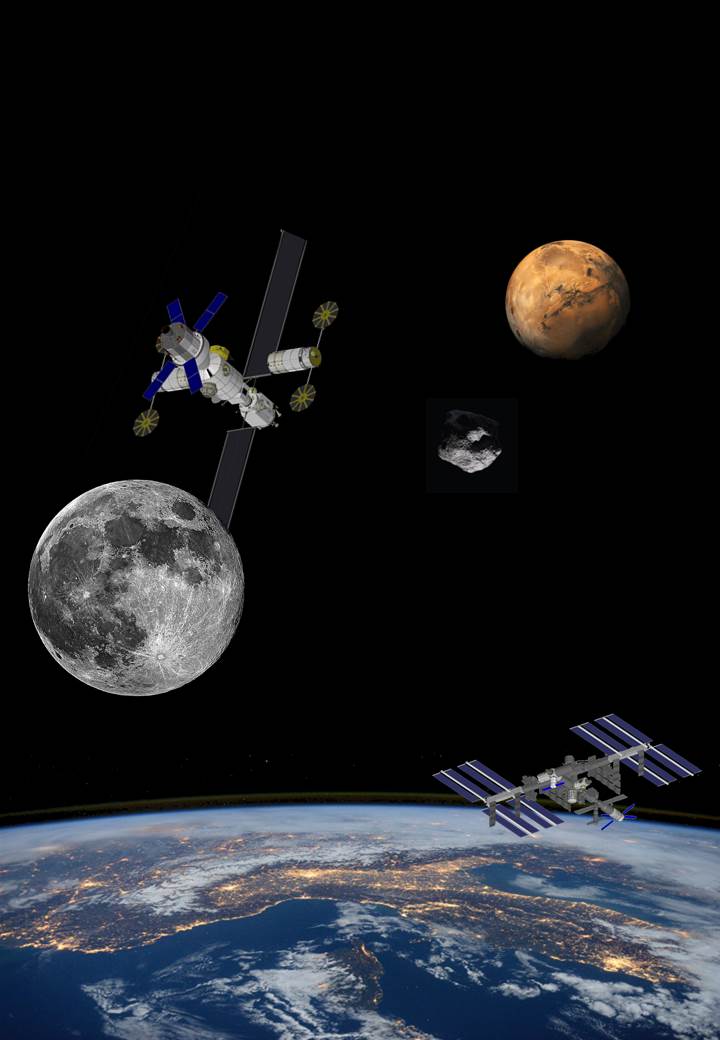 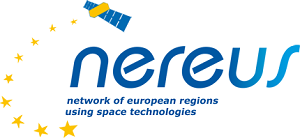 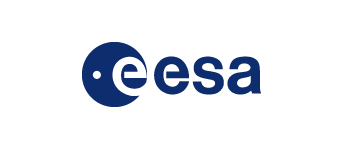 Space Park Leicester
William Wells 
Head of Reserach & Enterprise Partnerships, University of Leicester
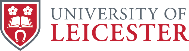 Category A – Direct Commercialisation of Exploration Outcomes
Workshop on “Commercialisation and Utilisation of Space Exploration Technologies”
Turin, 15-16 March 2018
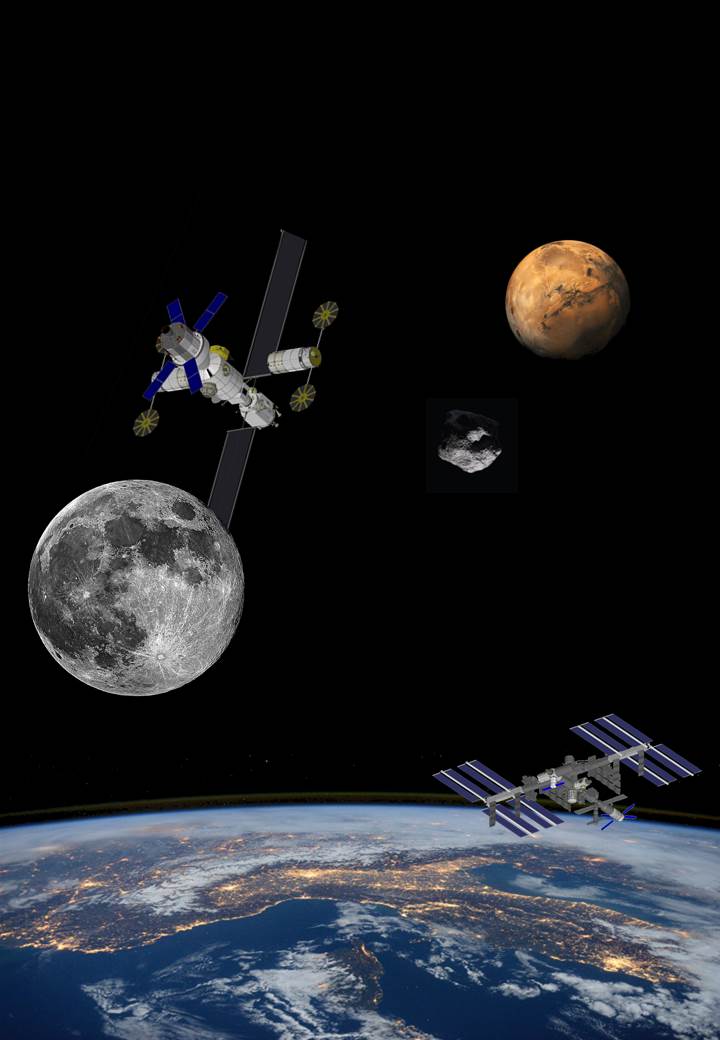 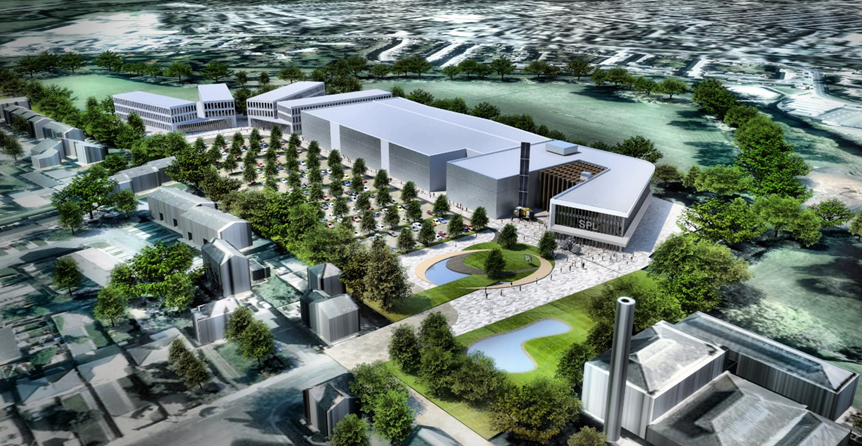 UK Government  target 10% of the global space market -£400 billion by 2030 and the creation of 100,000 new jobs nationally.
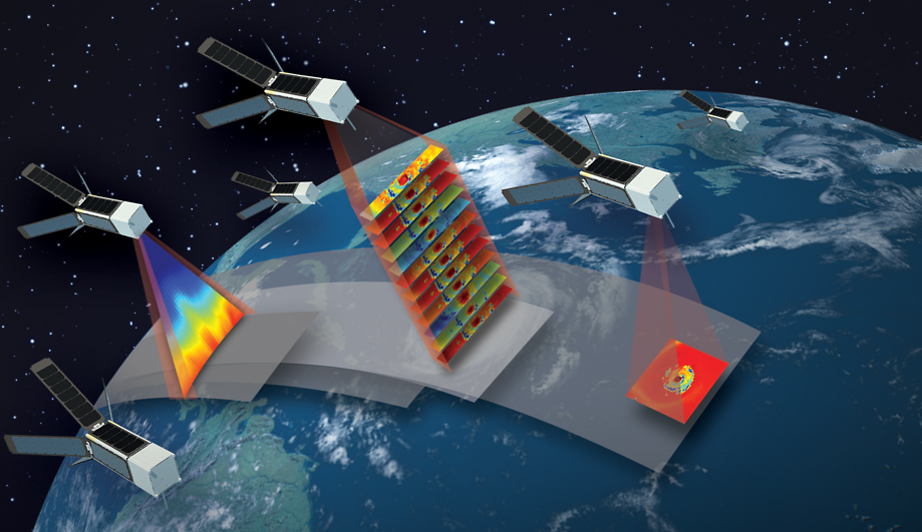 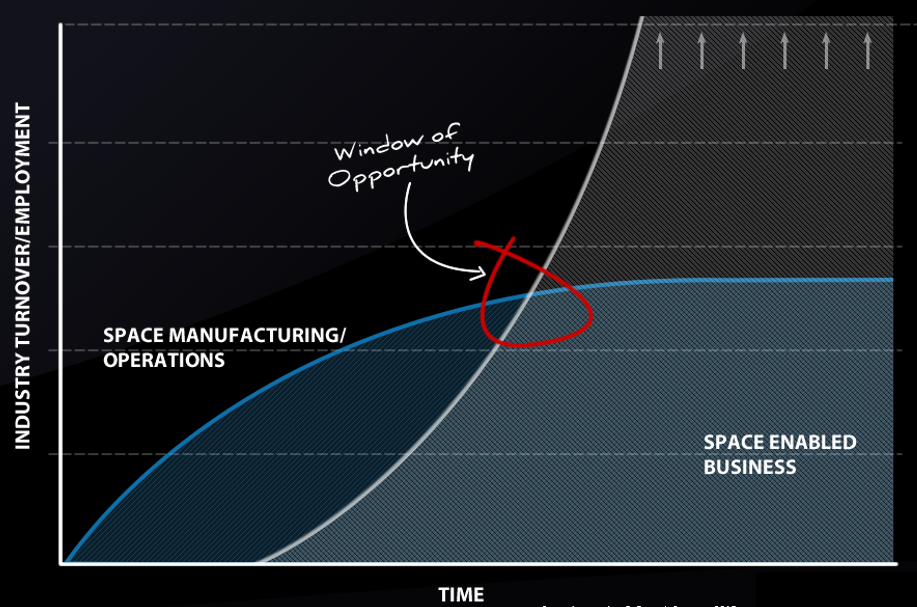 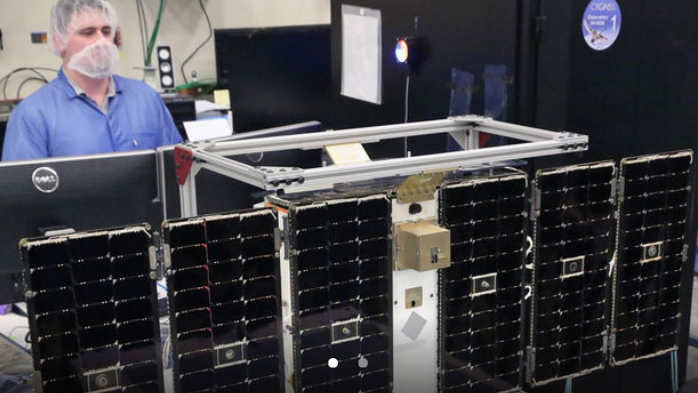 Space Innovation & Growth Strategy 2015
The Case for Space 2015
[Speaker Notes: National priority to seek economic growth from the space sector. Stated in Space Innovation & growth strategy. 
It also wants to see this growth in the regions –outside of the south-east (note Brexit) 

Timing is right. 
Expectation that much of that growth will come from space enabled economy –new applications products and services emerging from the use of data. 

As a partner in the national innovation system University of Leicester has worked with partners (City, Region, UKSA, Govt)  to meet this challenge. 

Space Park Leicester – A physical environment  -4000m2 Science &  Innovation hub to open in Spring 2020. 

A community of researchers, businesses and students collaborating on space data opportunity.  Home to existing businesses and new. National Centre Earth Observation. 

Plans to develop facilities for advanced manufacturing to deliver on New Space – constellations of satellites.]
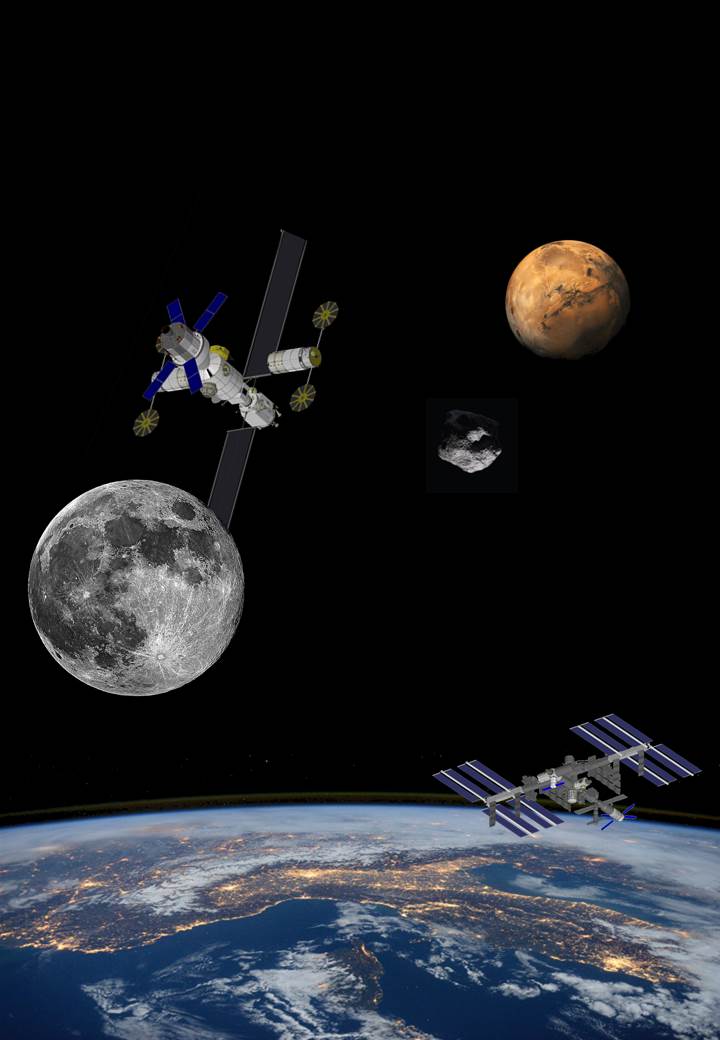 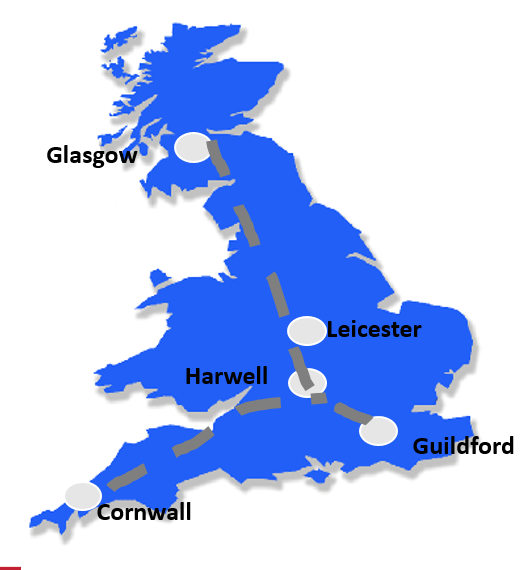 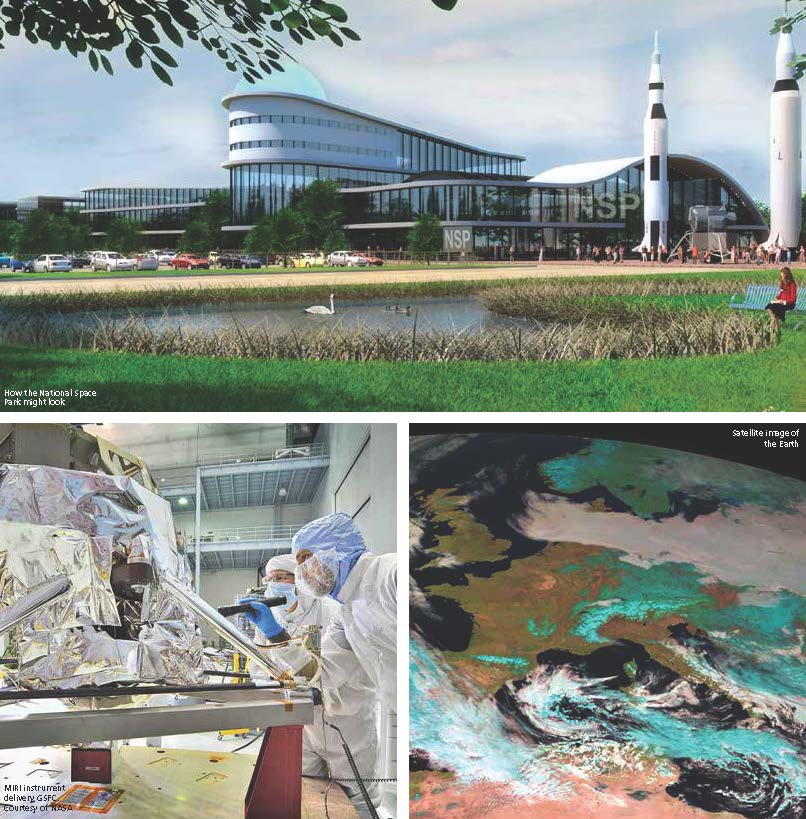 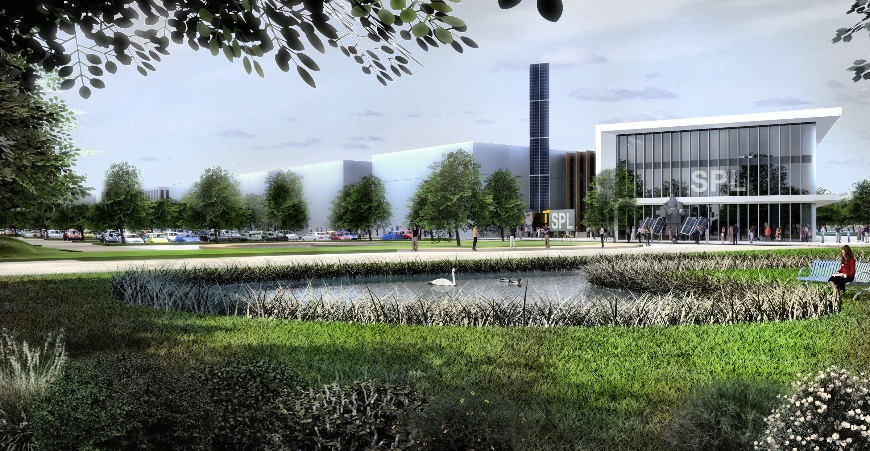 Workshop on “Commercialisation and Utilisation of Space Exploration Technologies”
Turin, 15-16 March 2018
[Speaker Notes: Realising growth in the sector will emerge from a number of Key Features:

Research Base 

Bringing the market together to develop new commercial services

Educated talent to code, design software & engineer

And bringing young people and the public in.]
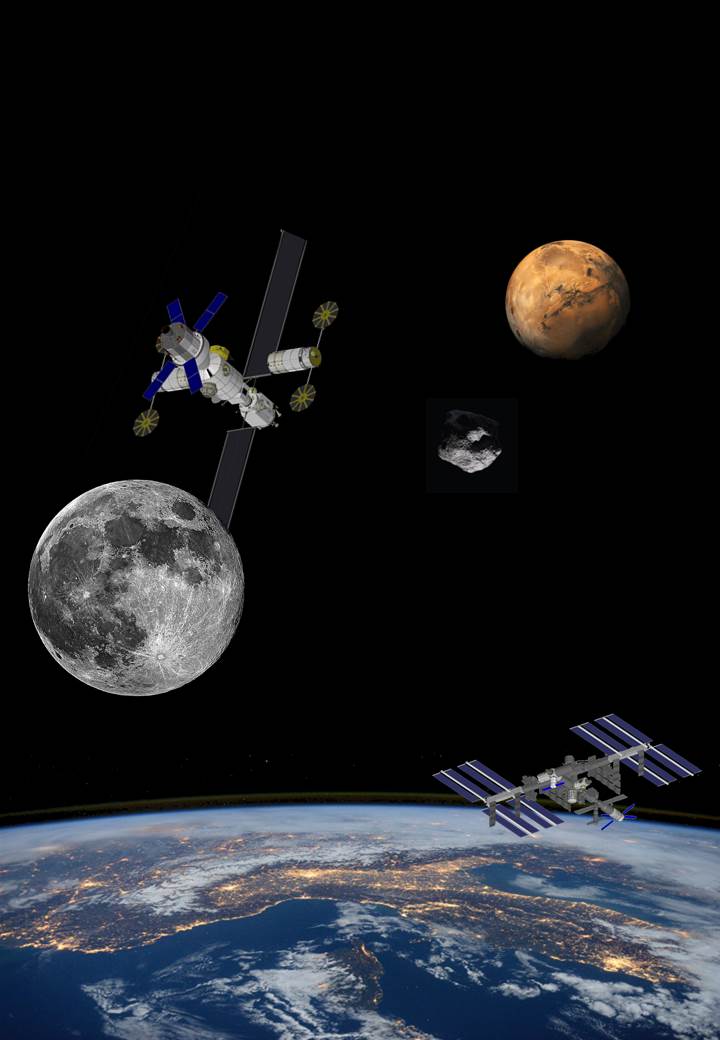 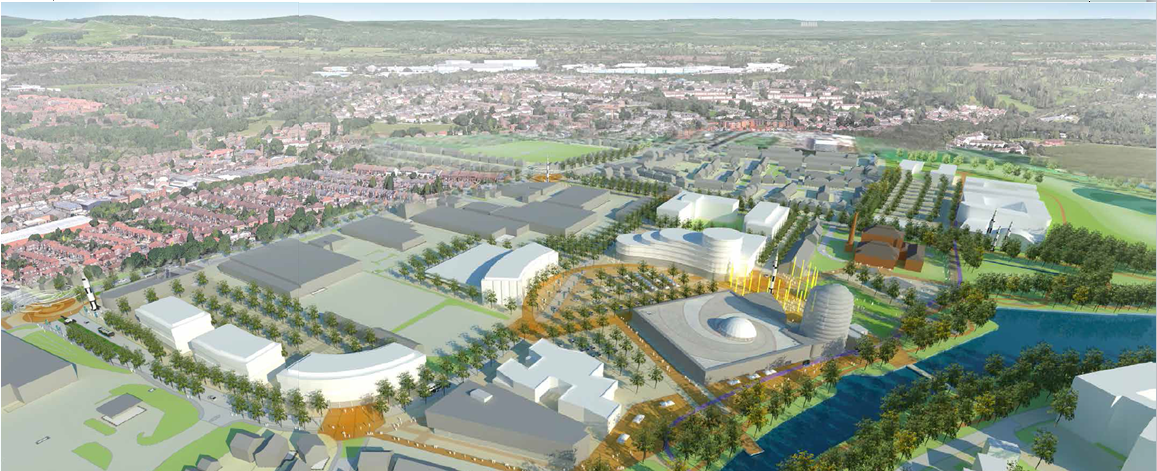 Low Cost Access to Space
Commercial Space
Space Innovation Centre
Space Park Science & Innovation 
Hub
Commercial Space
National Space Centre
Dock
2021
2017
2018
2020
2019
Space Innovation Centre
Site Infrastructure
Core Science & Innovation Hub
Centre of Low Cost Access to space
Data Accelerator/Refinery
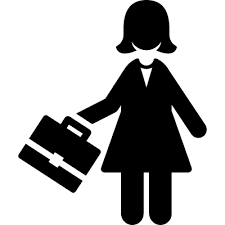 Further Business
Space
GVA - £850 million additional by year 5

Jobs – 2700 FTE supported by year 5

Wider Impacts - Inward investment; workforce upskilling; wider positive effects through clustering, including skills and knowledge transfer and productivity gains.
2700